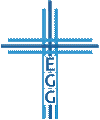 Gottes Führung kommt ans Ziel
1. Mose 45,1-15
Seelsorgerliche Ermutigung mit Blick auf Gottes Souveränität (Verse 1-7)
Vollständige Versöhnung mit Blick auf Gottes Plan (Verse 8-15)
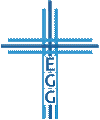 Gottes Führung kommt ans Ziel
„Mikro-Führung“ (1. Mose 42-45)
Ziel: Die seelsorgerliche Läuterung der Herzen  Versöhnung

„Makro-Führung“ (1. Mose 37-45)
Ziel: Ein Volk am Leben erhalten / eine große Rettung
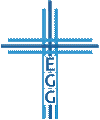 1. Seelsorgerliche Ermutigung mit Blick auf Gottes Souveränität
Judas Rede als Zeichen für Umdenken / Buße
Schuld gefunden und erkannt (1. Mose 42,21f; 44,16)
Bürge und Stellvertreter (1. Mose 43,9.32-33)
Freundlichkeit gegenüber Benjamin (1. Mose 43,34; 44,13.18ff)
Ermutigung Josefs
„Seid nicht bekümmert“ (vgl. 1. Mose 50,19-21)
„Werdet nicht zornig auf euch selbst“ (vgl. 1. Mose 34,7)
 Vertraue dich ganz dem souveränen Gott an!
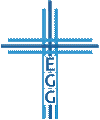 Gottes Führung kommt ans Ziel
2. Vollständige Versöhnung mit Blick auf Gottes Plan
Gott plant und führt noch weiter (1. Mose 15,13)
W. Wiersbe: „Ein einfacher Satz, der Bände darüber aussagt, was er nicht berichtet.“ (1. Mose 45,15b)
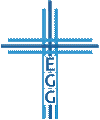 Gottes Führung kommt ans Ziel
2. Vollständige Versöhnung mit Blick auf Gottes Plan
Furcht  Gottesfurcht
Erkenntnis der alten Schuld

Umdenken / Buße
Aussprache der Vergebung
1. Mose 42-45


  1. Mose 37-45


1. Mose 15,13
Versöhnung
Josefs Träume und Hass der Brüder
Liebe und Gehorsam
Kaltes Herz und Gier
Fremder Mann
Leere Zisterne
Karawane
Judas Plan
Wiedersehen der Brüder
Umzug
Leben
Fremdlingschaft
Knechtschaft
400 Jahre
Potifar und Gefängnis
Träume des Pharao
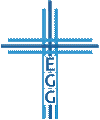 Gottes Führung kommt ans Ziel
Gottes Führung kommt ans Ziel
1. Mose 45,1-15
Seelsorgerliche Ermutigung mit Blick auf Gottes Souveränität (Verse 1-7)
Vollständige Versöhnung mit Blick auf Gottes Plan (Verse 8-15)
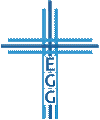 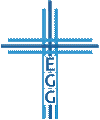